Partie 1:   ALUCOMP - S157-17 - Partie 1.pptx
Partie 2:   ALUCOMP - S157-17 - Partie 2.pptx
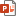 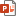 Cliquez sur les liens ci-dessus pour télécharger les présentations 
Note : le téléchargement peut prendre plusieurs minutes
ALU-COMPÉTENCES